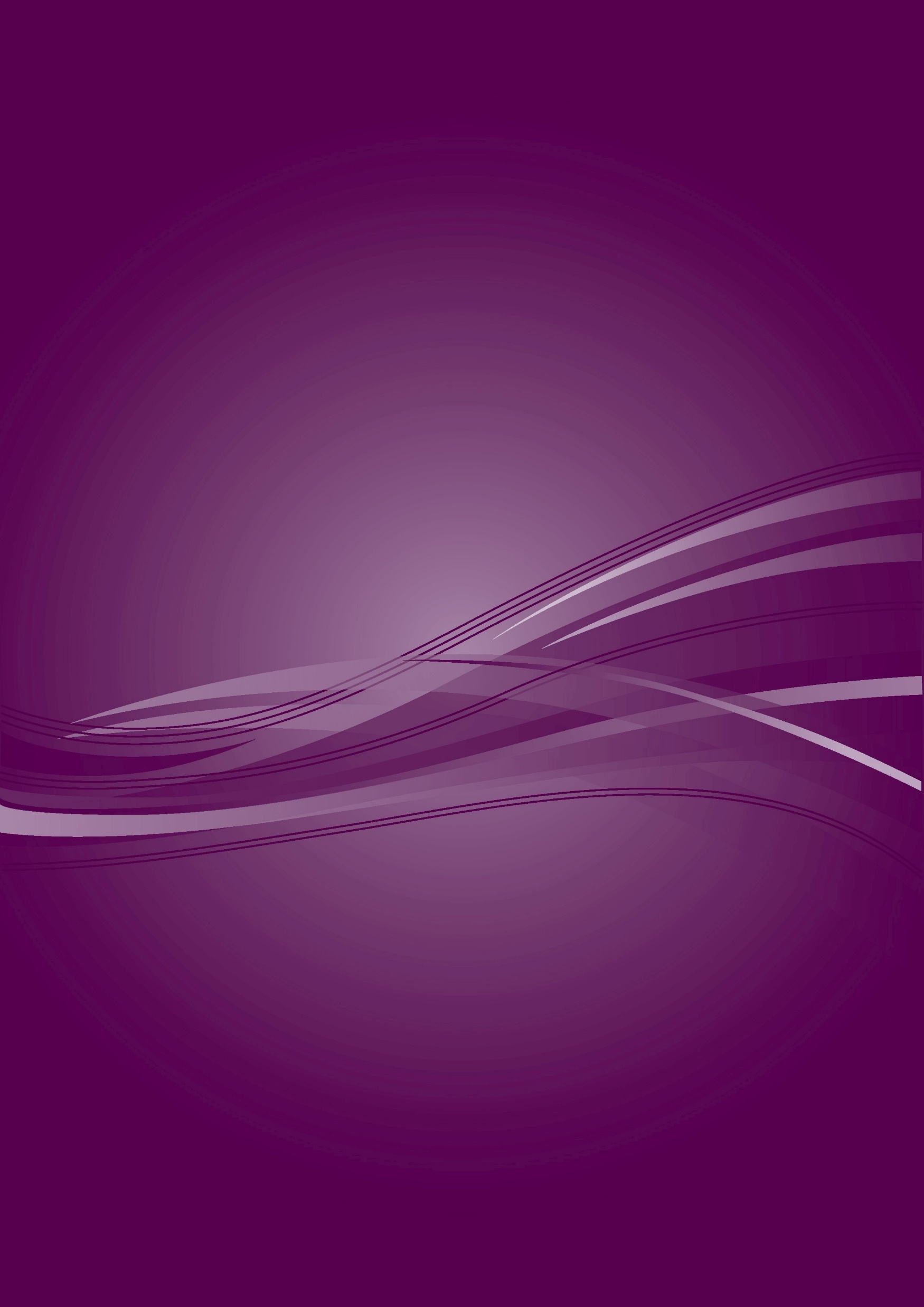 Survivors of Bereavement by Suicide
Teesside Branch
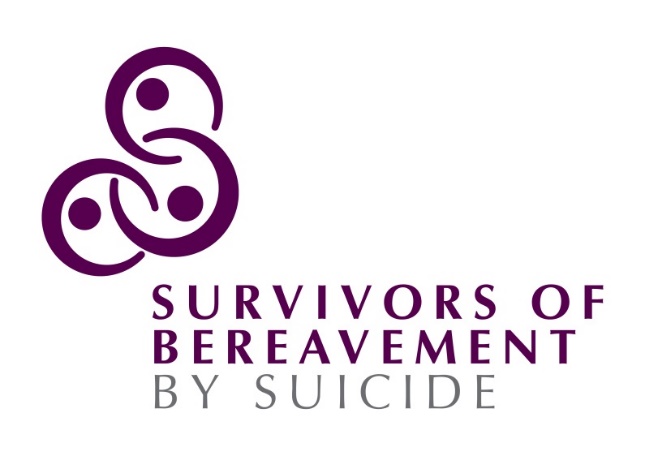 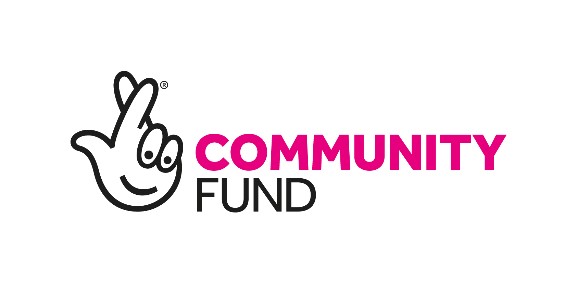 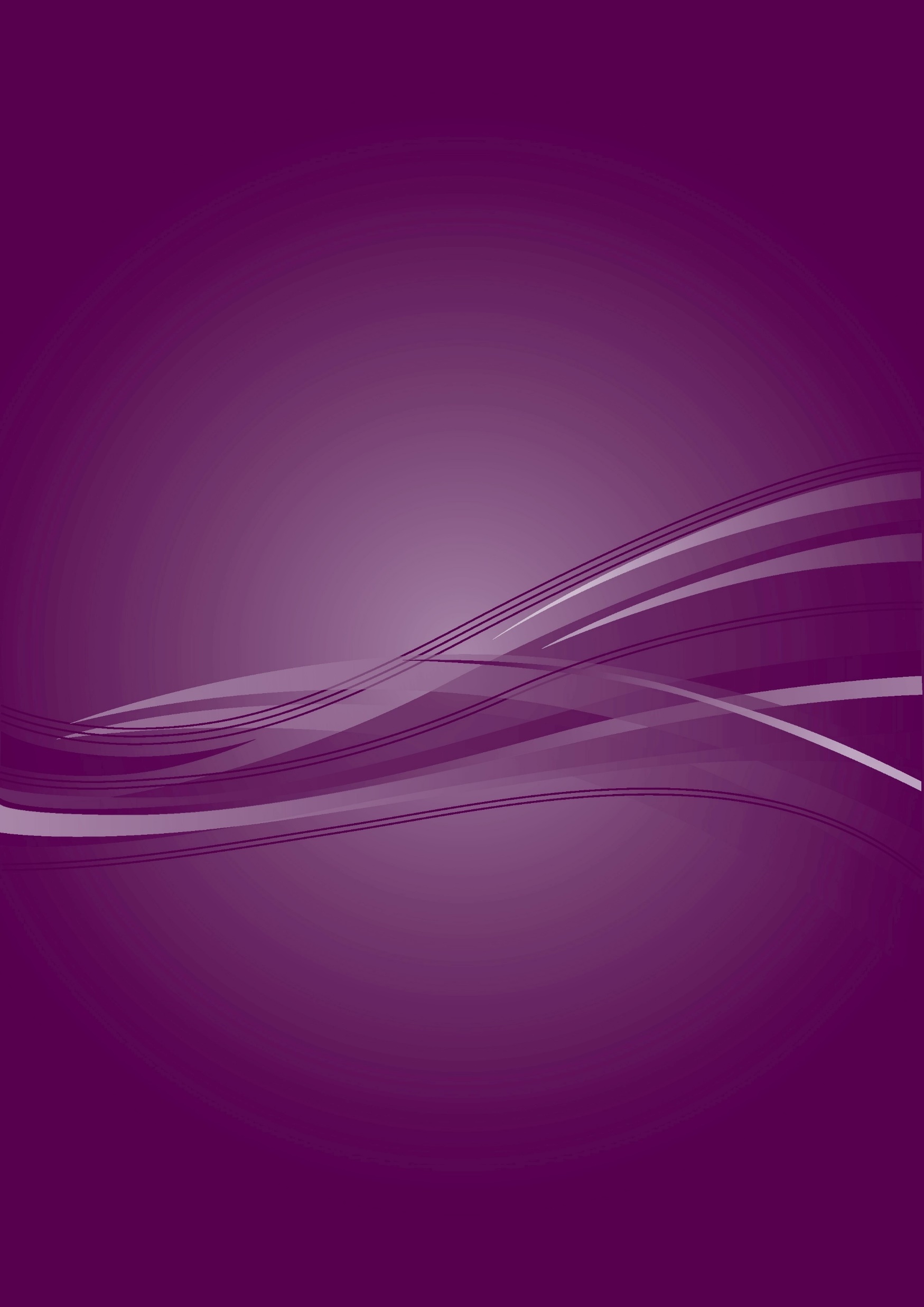 Who Are We?
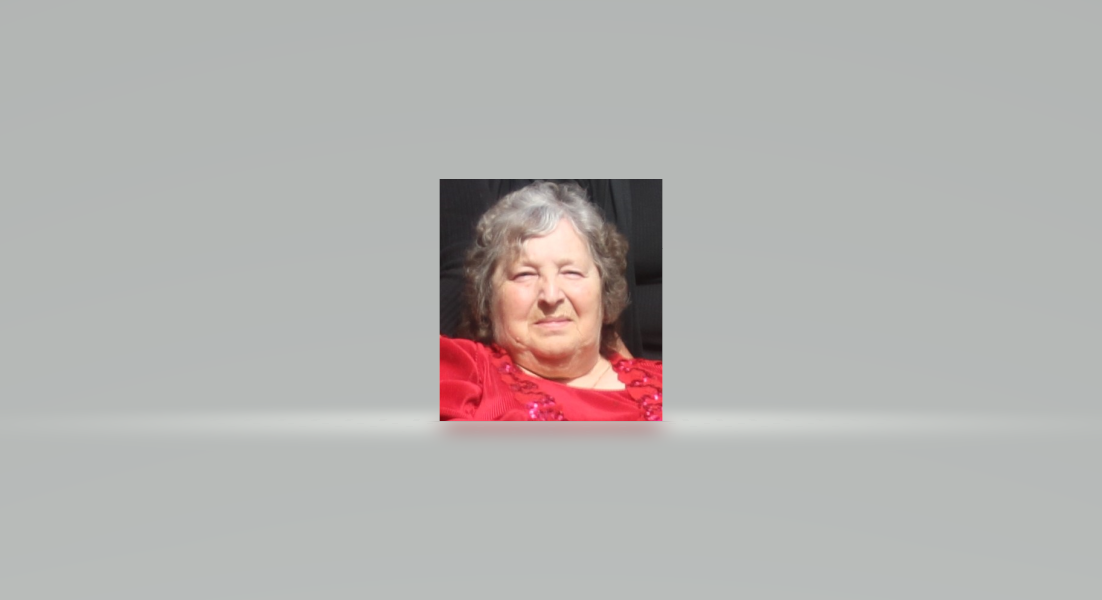 [Speaker Notes: Survivors of Bereavement (SoBS) is a registered charity that was founded in 1991 - 16th April 2021 – will be our 30th anniversary: 30year 30mile campaign.
Alice Middleton MBE, who is now our founding patron.
Following the death of her brother and finding little support available, she placed an advert in her local paper seeking to make contact with others who had been bereaved by suicide.  
She started the first support group from her living room in Hull
We have grown to become the only national charity providing dedicated peer support to adults who have been bereaved by suicide.]
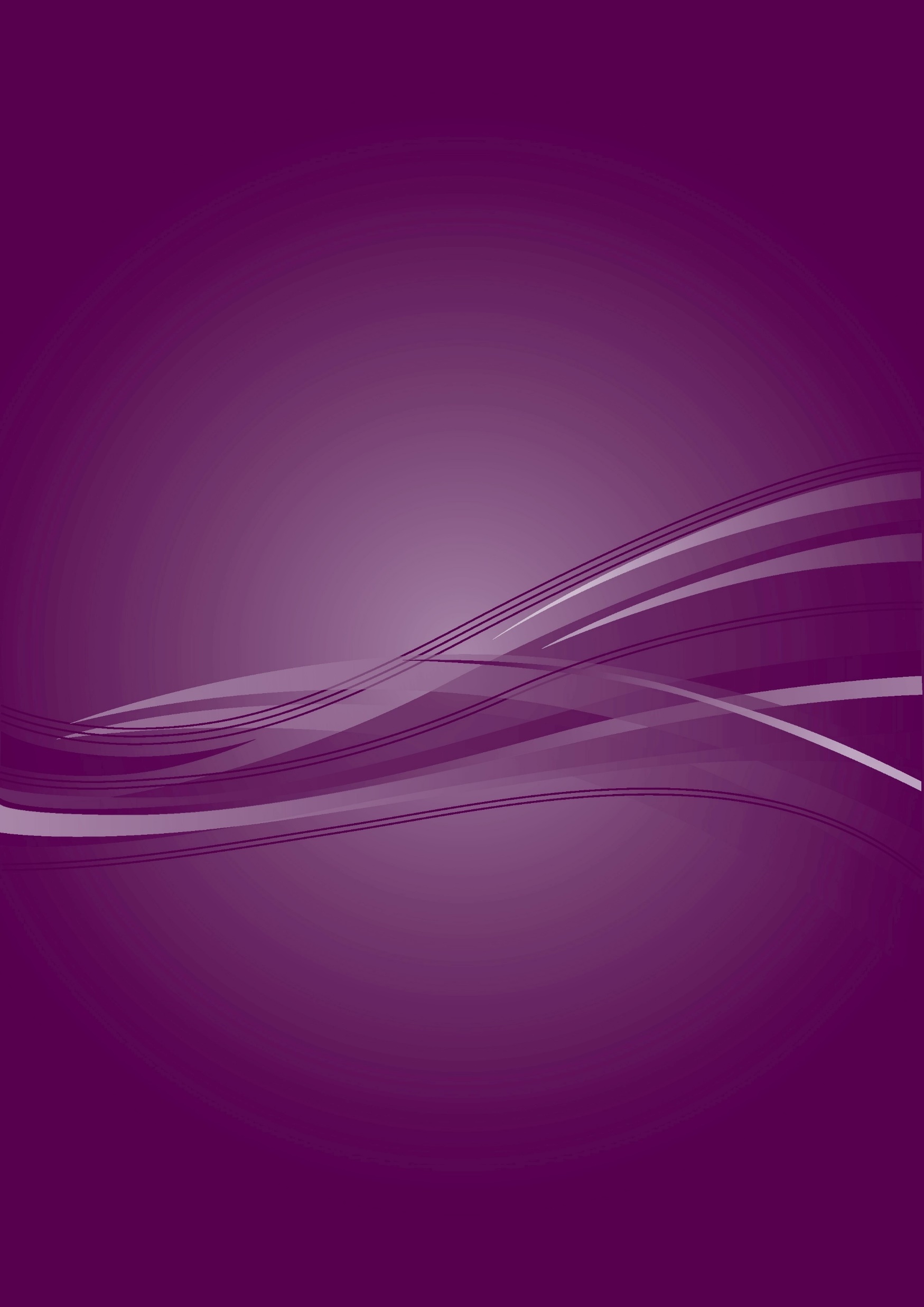 Who Are We?
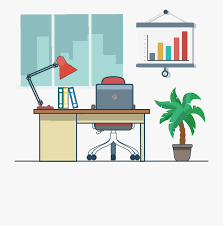 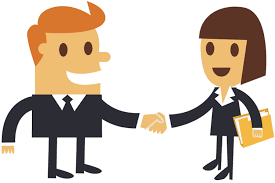 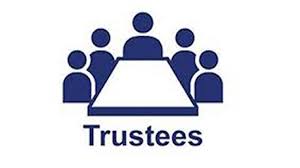 3
[Speaker Notes: 305 volunteers across the UK who help to run our services – and we continue to grow.  
Our volunteers come from all walks of life but nearly all have been touched by suicide themselves, this experience enables them to connect with others.
Small national support team in our office in Ilkeston, Derbyshire who provide support to our volunteers and who manage our operations. 
Our team of trustees meet regularly, providing leadership and governance to our charity.  
We have 3 ambassadors for our organisation and they work to raise our profile and bring support to our organisation.]
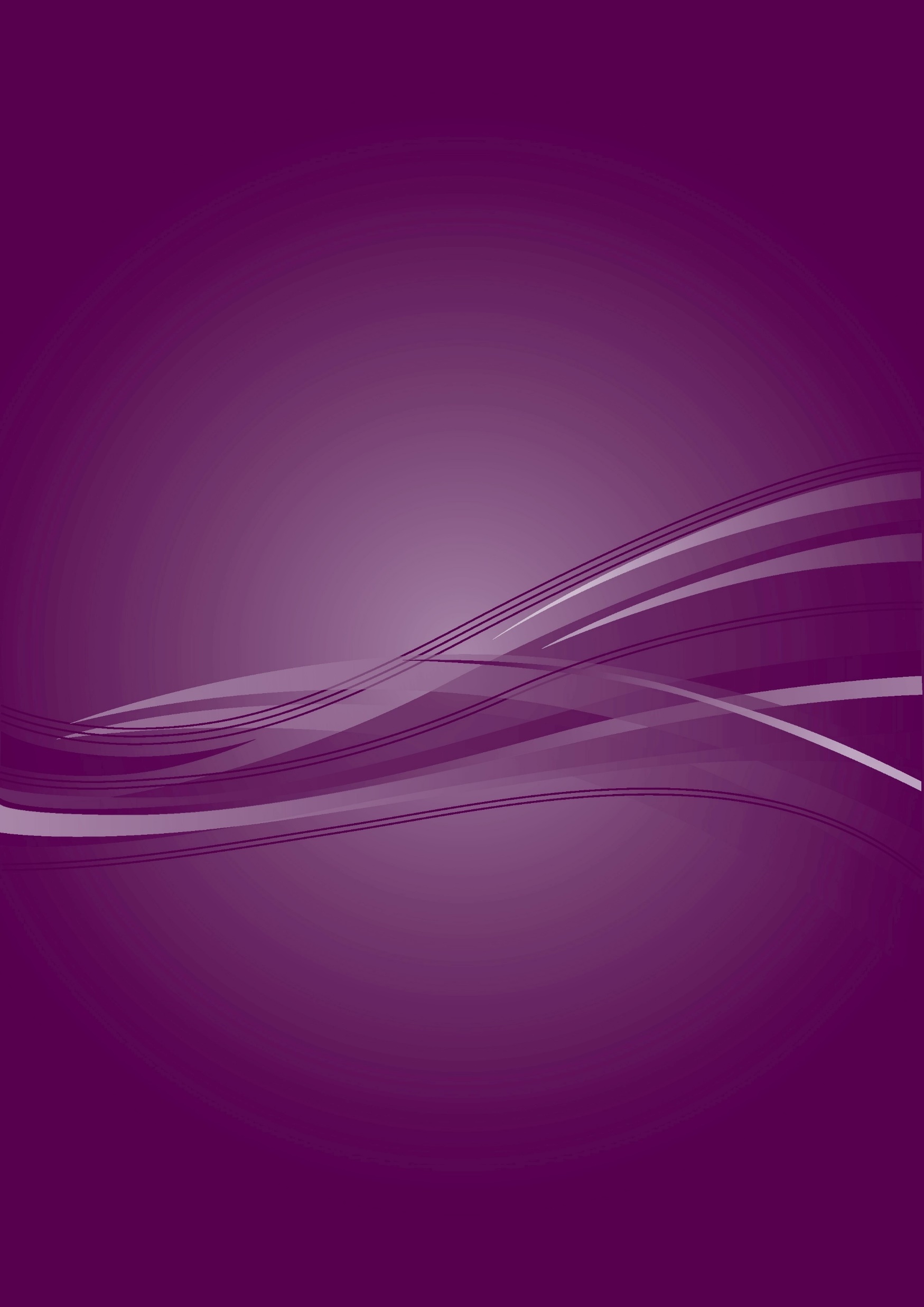 Our Services
4
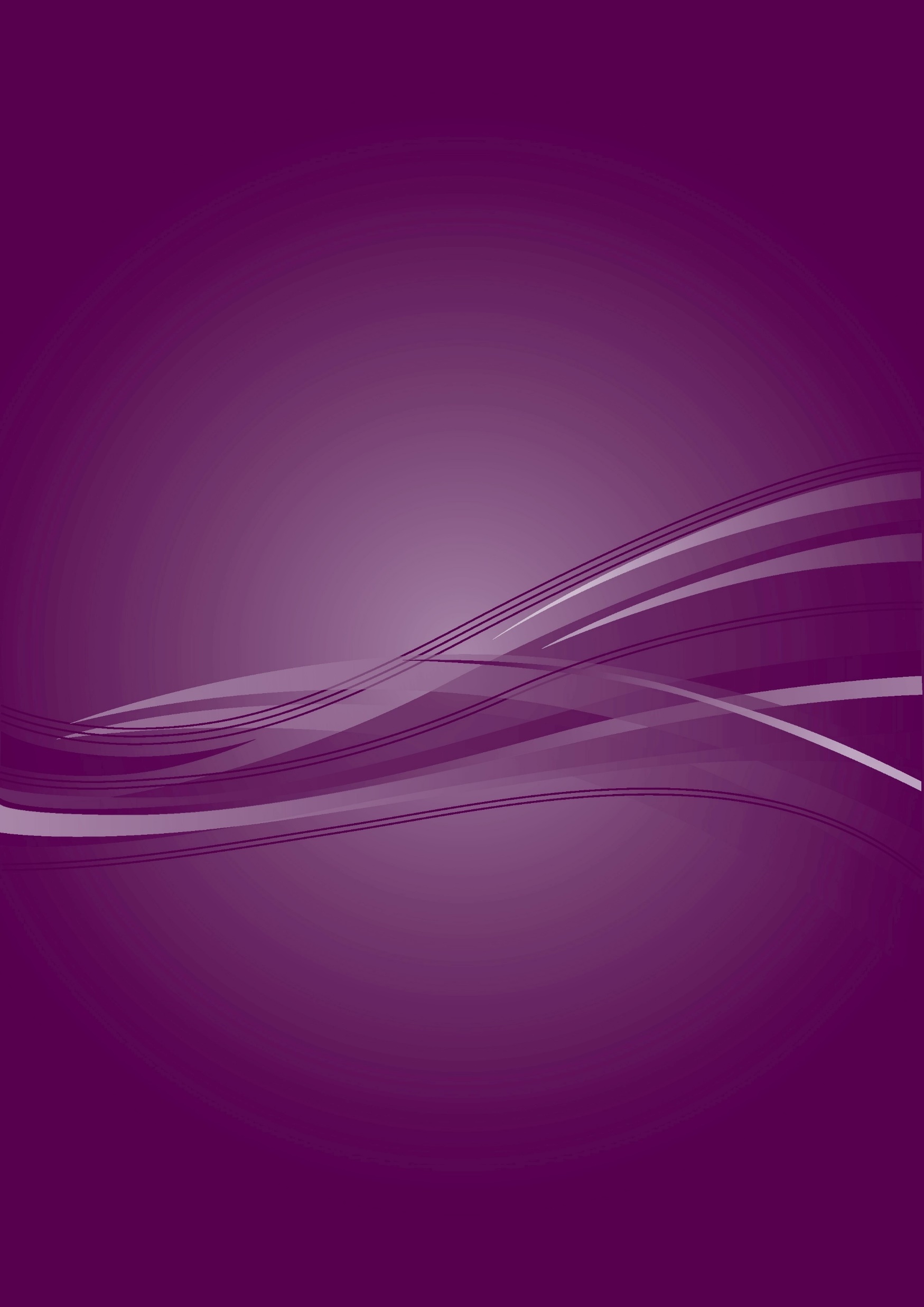 Support Services
5
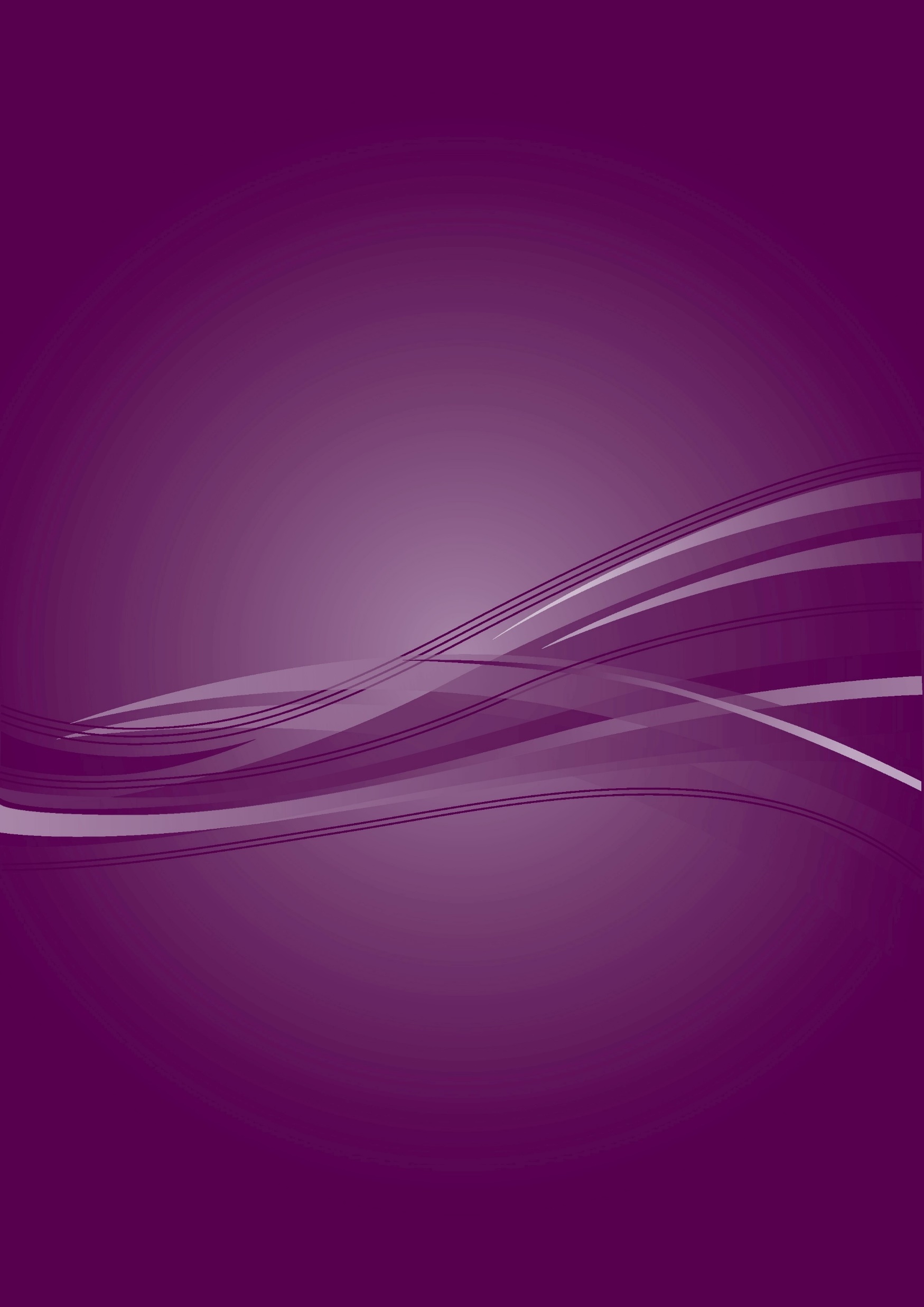 Website
6
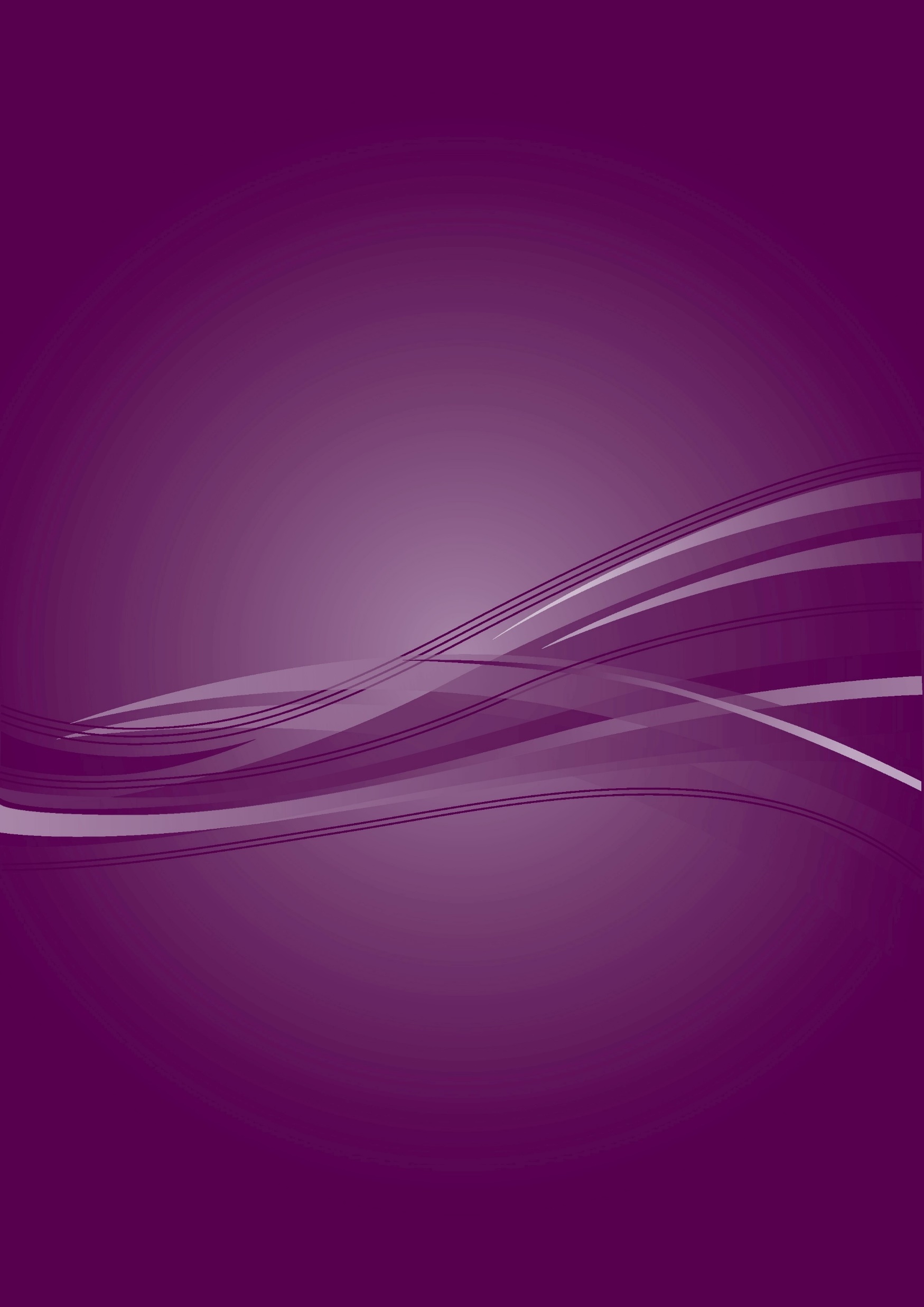 Social Media Following
7
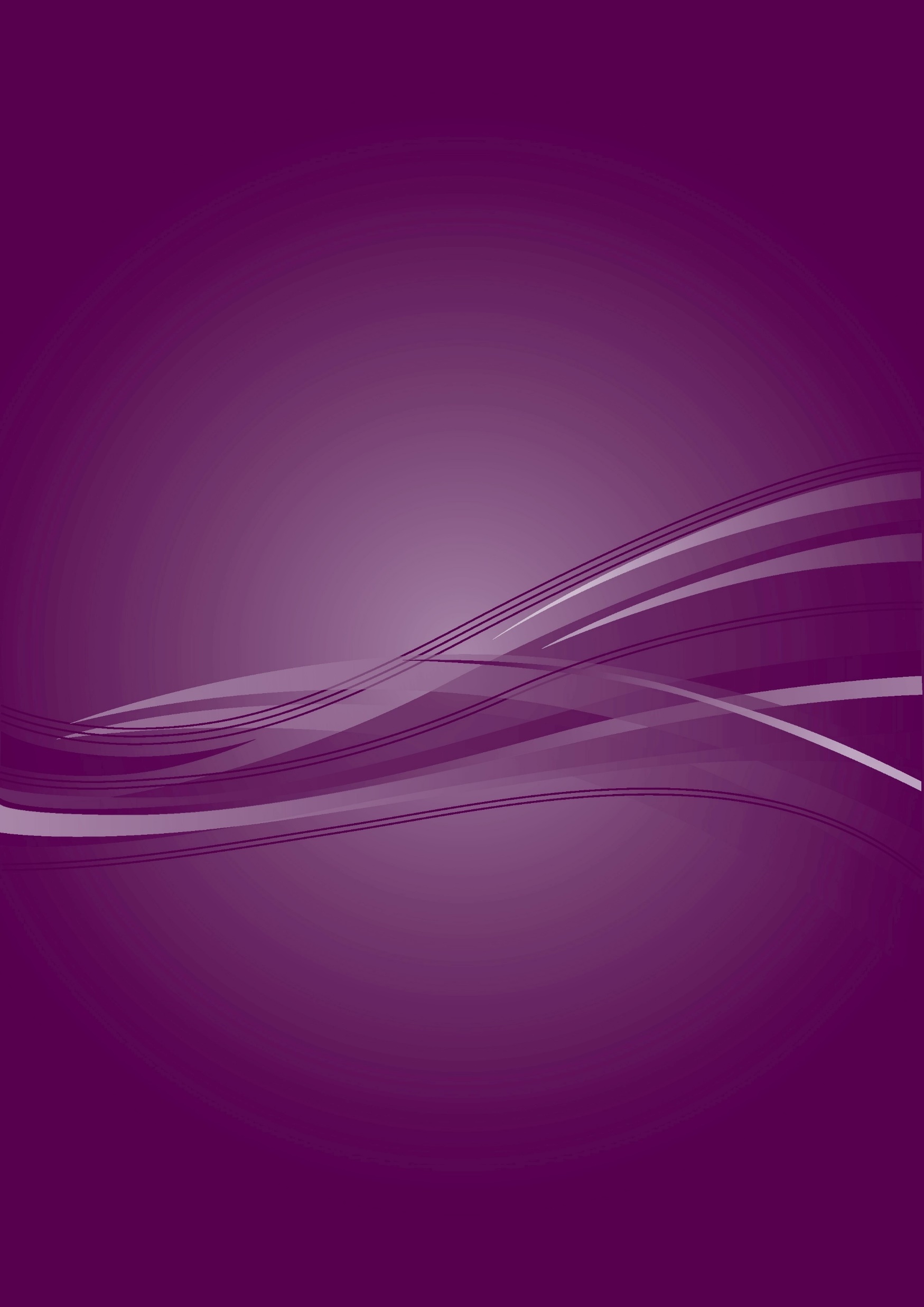 Teesside SOBS
Teesside Branch started in January 2022 – based in Norton
Evolved from Suicide Grief Support Group which began in March 2019
Three facilitators
Myself
Natalie
Sally
Since starting the support group we have provided a safe space for around 100 people.
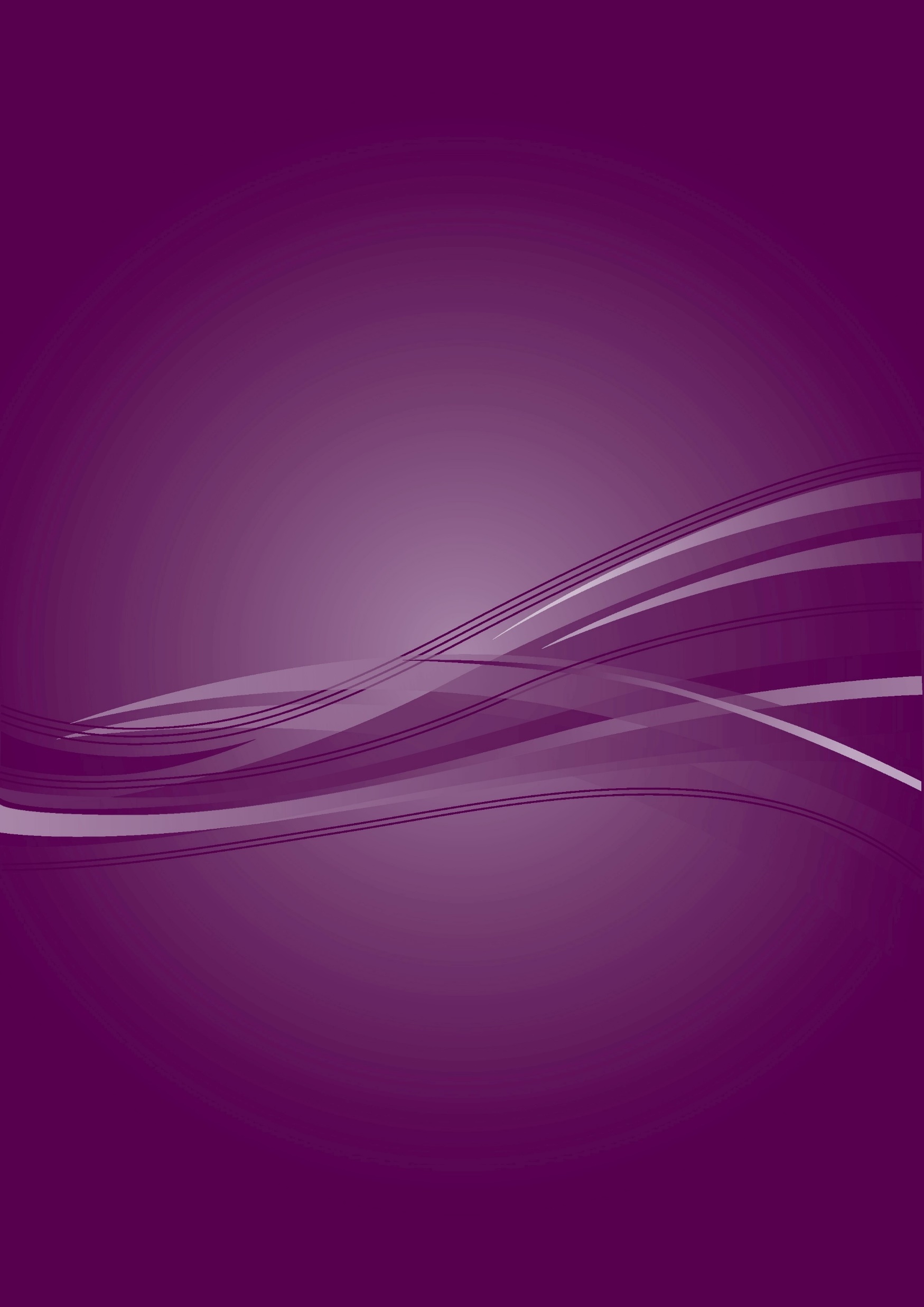 Teesside SOBS
For every person who dies by suicide at east 6 people are directly impacted and usually many more.  
Ripple effect – can impact over 100 people
Minimum of 1500 people in the North East without Support
North East has the highest rate of suicide of any other region in the UK with 14.1 deaths by suicide per 100,000 people.
Those who have lost through suicide are 1.6 times more likely to have suicidal thoughts, 2.9 times more likely to have a plan for suicide, and 3.7 times more likely to have made a suicide attempt themselves.
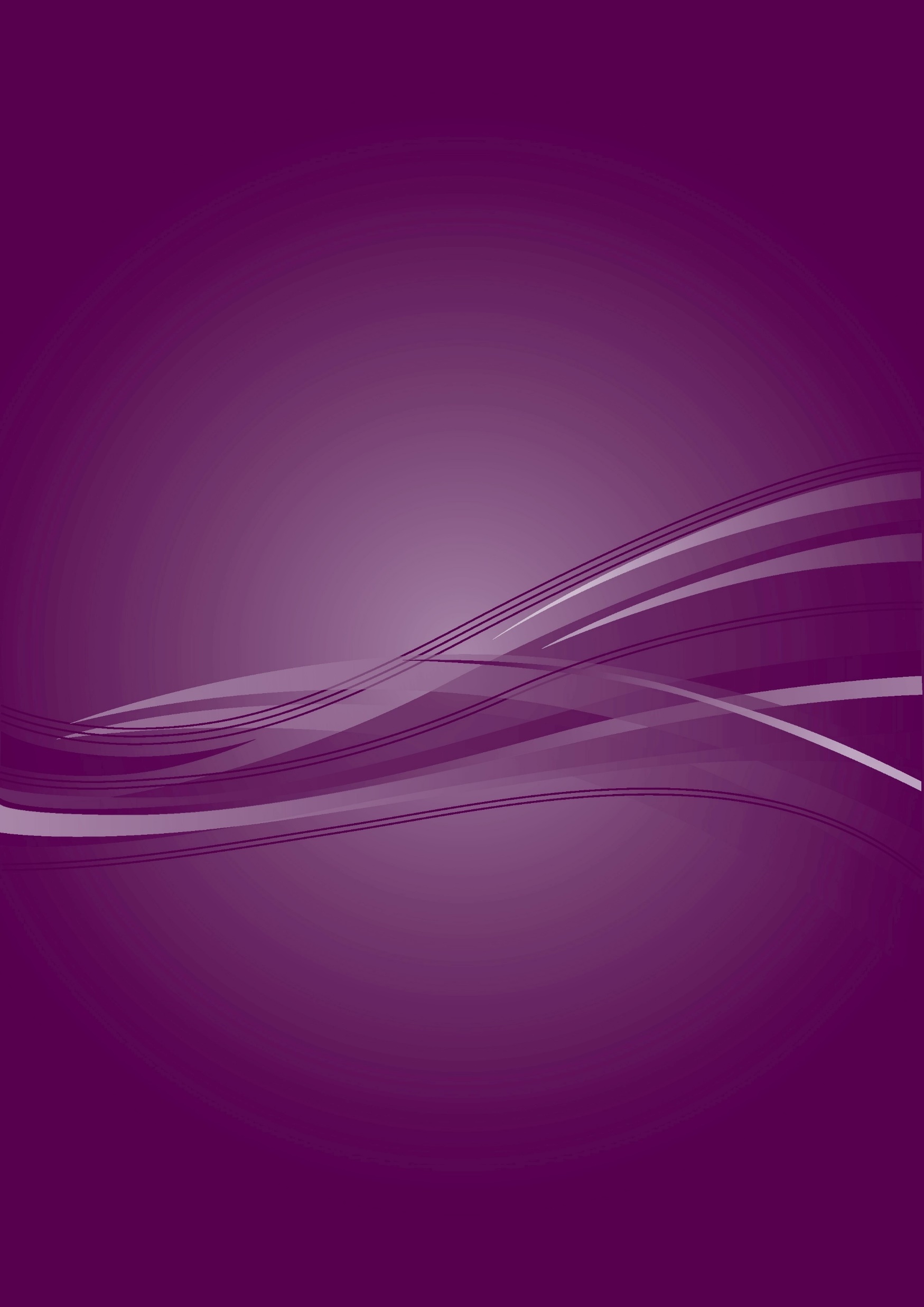 Teesside SOBS
Questions….. So many questions…

	When		Why		Who		Where	
	
What Next			Was it me			Was it her

	Was it him			Should be different
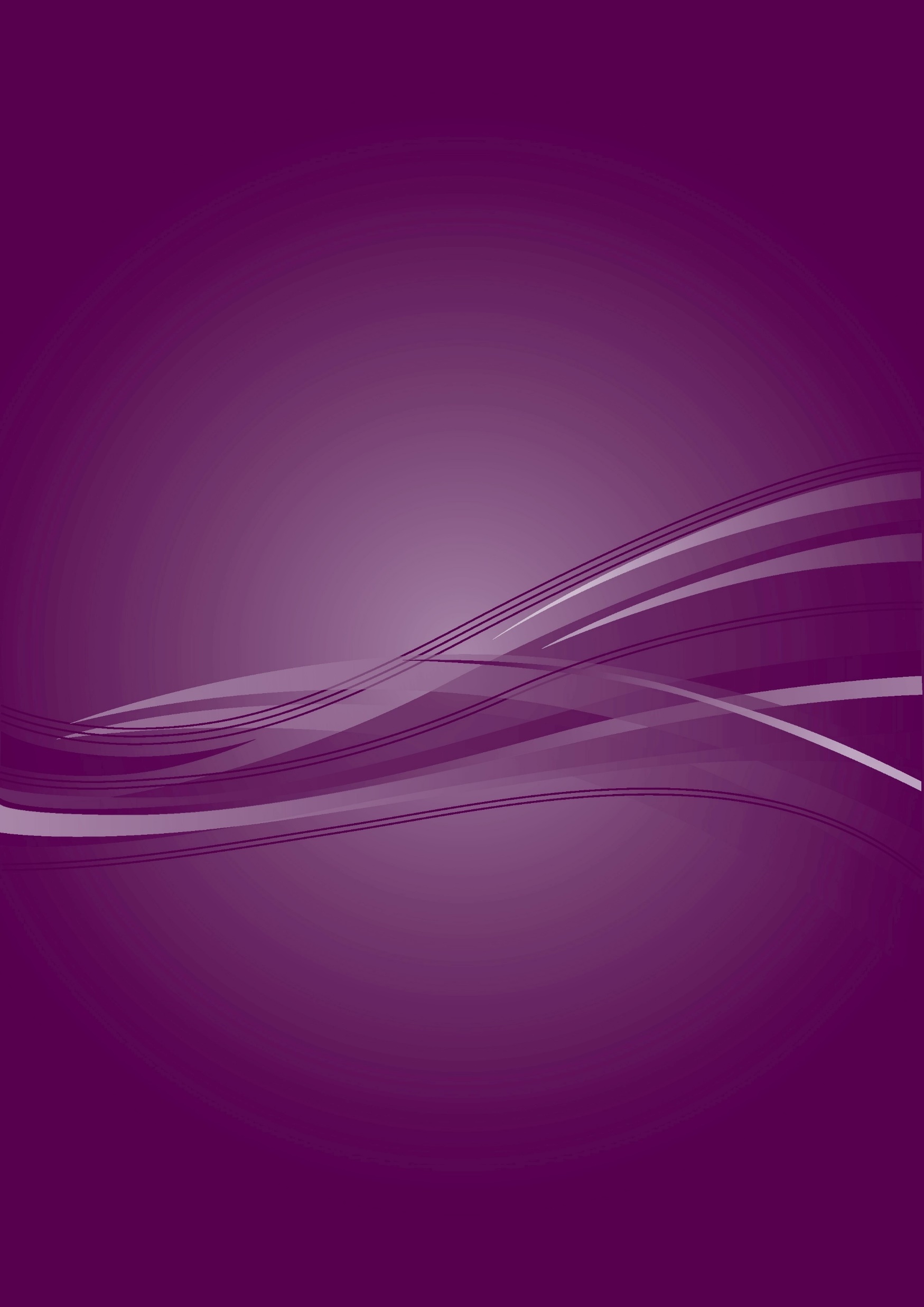 Teesside SOBS
Born in Darlington and has worked for Durham Constabulary as a police officer for 17 years.

7 years ago Natalie lost her father to suicide.  This was unexpected and impacted her greatly.  It was hard to process and Natalie found it difficult to discuss with other members of her family as not to raise concern.

Found SOBS and went to some group sessions however they were far away.  

Found SGSG and attended group sessions.  Once ready Natalie volunteered to be a SOBS facilitator to enhance the presence of SOBS in the region.
Natalie
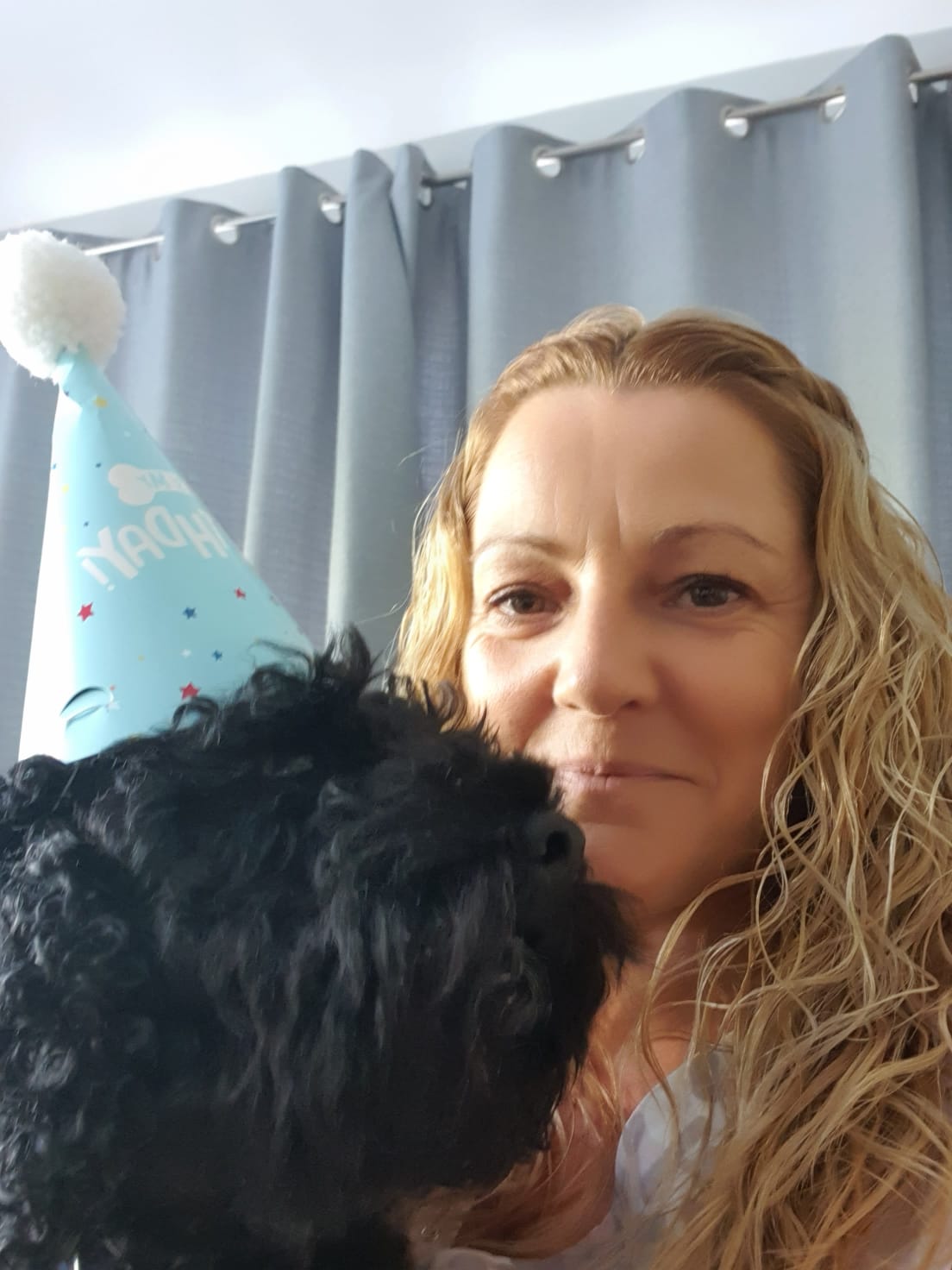 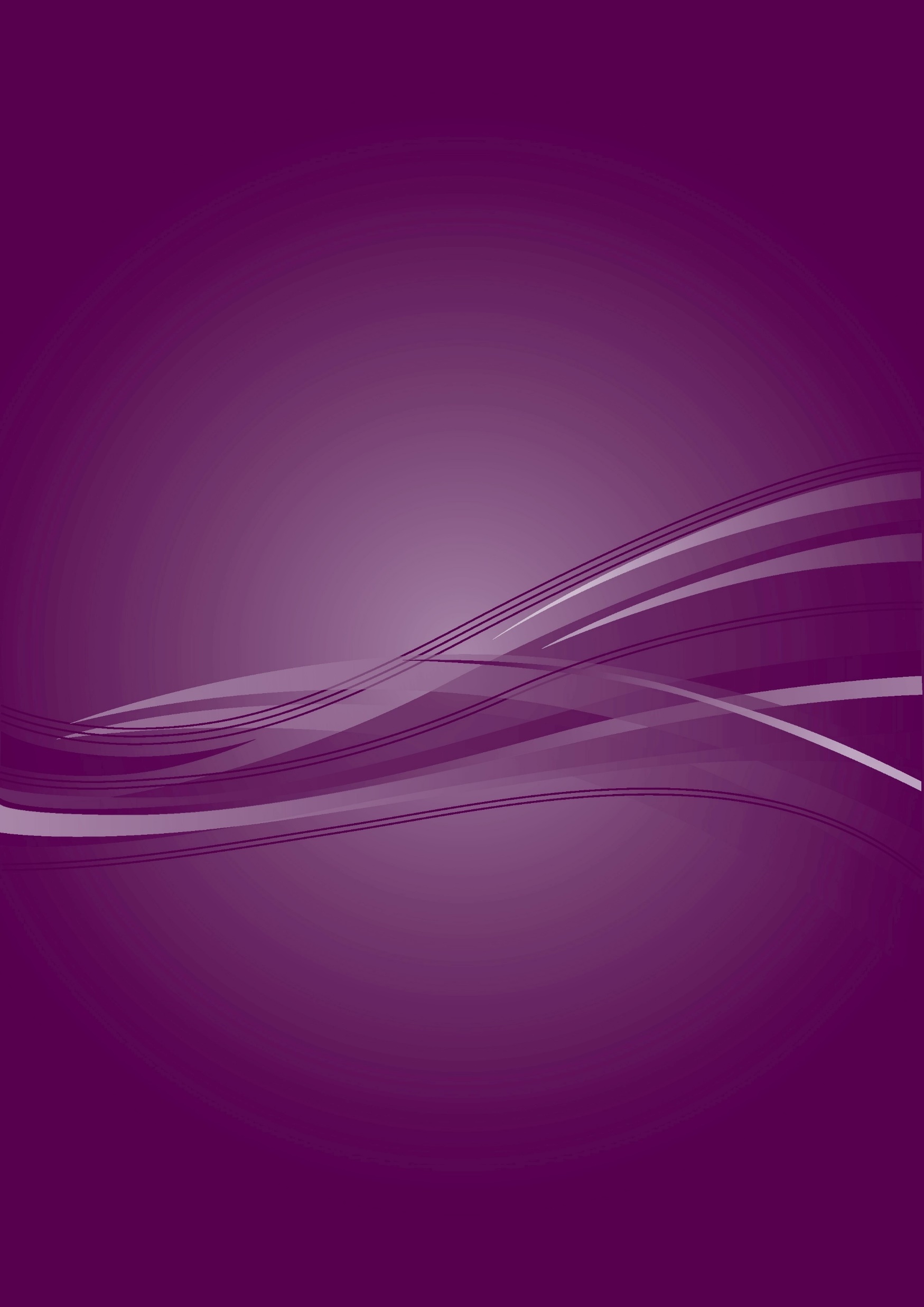 Teesside SOBS
Sally
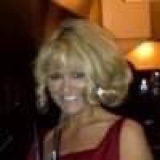 Sally became involved with SOBS recently through work relationship with Michelle.

Sally lost a friend and colleague to suicide 10 years ago and wants to help raise awareness of suicide and help support the people who are left behind.
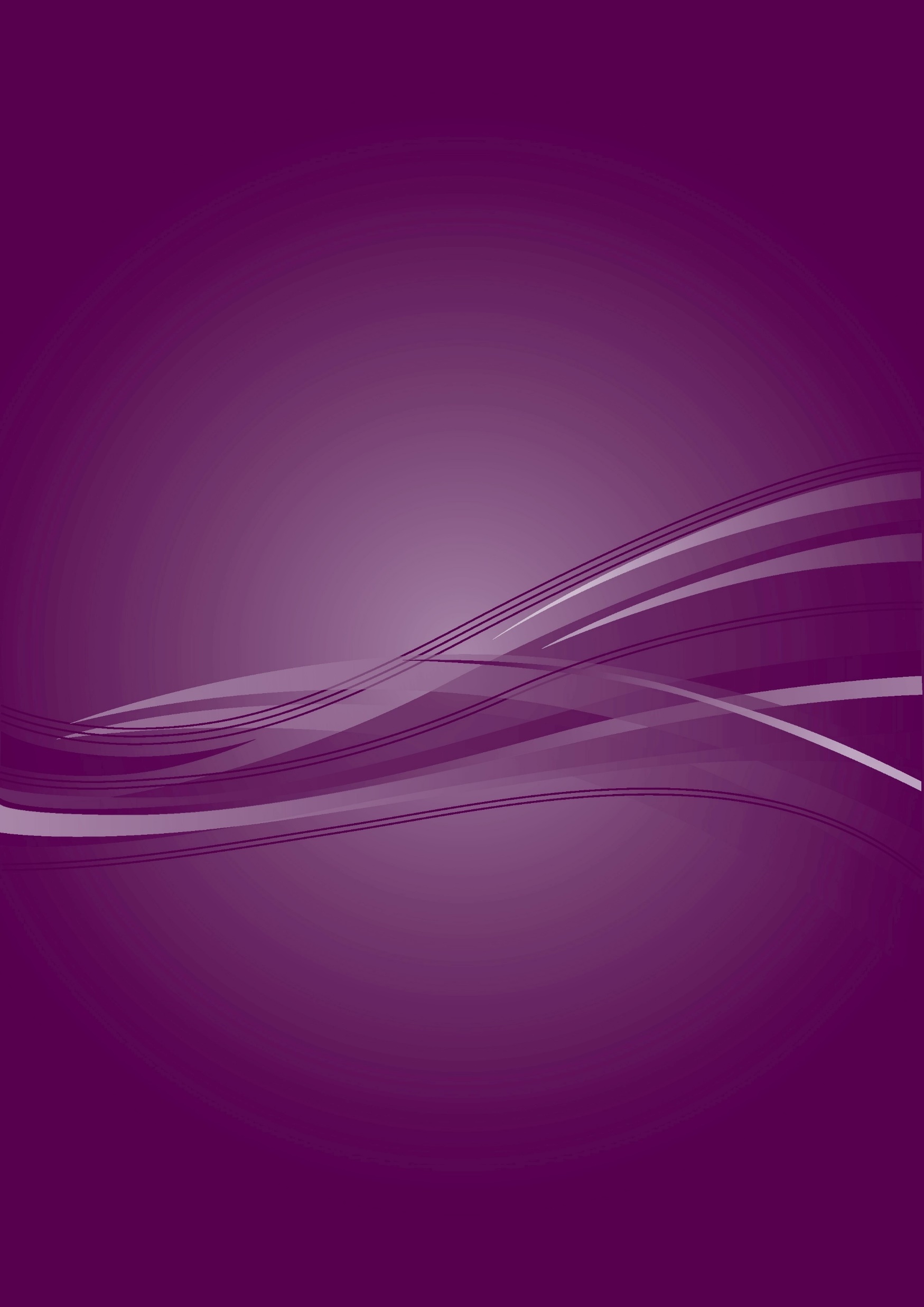 Teesside SOBS
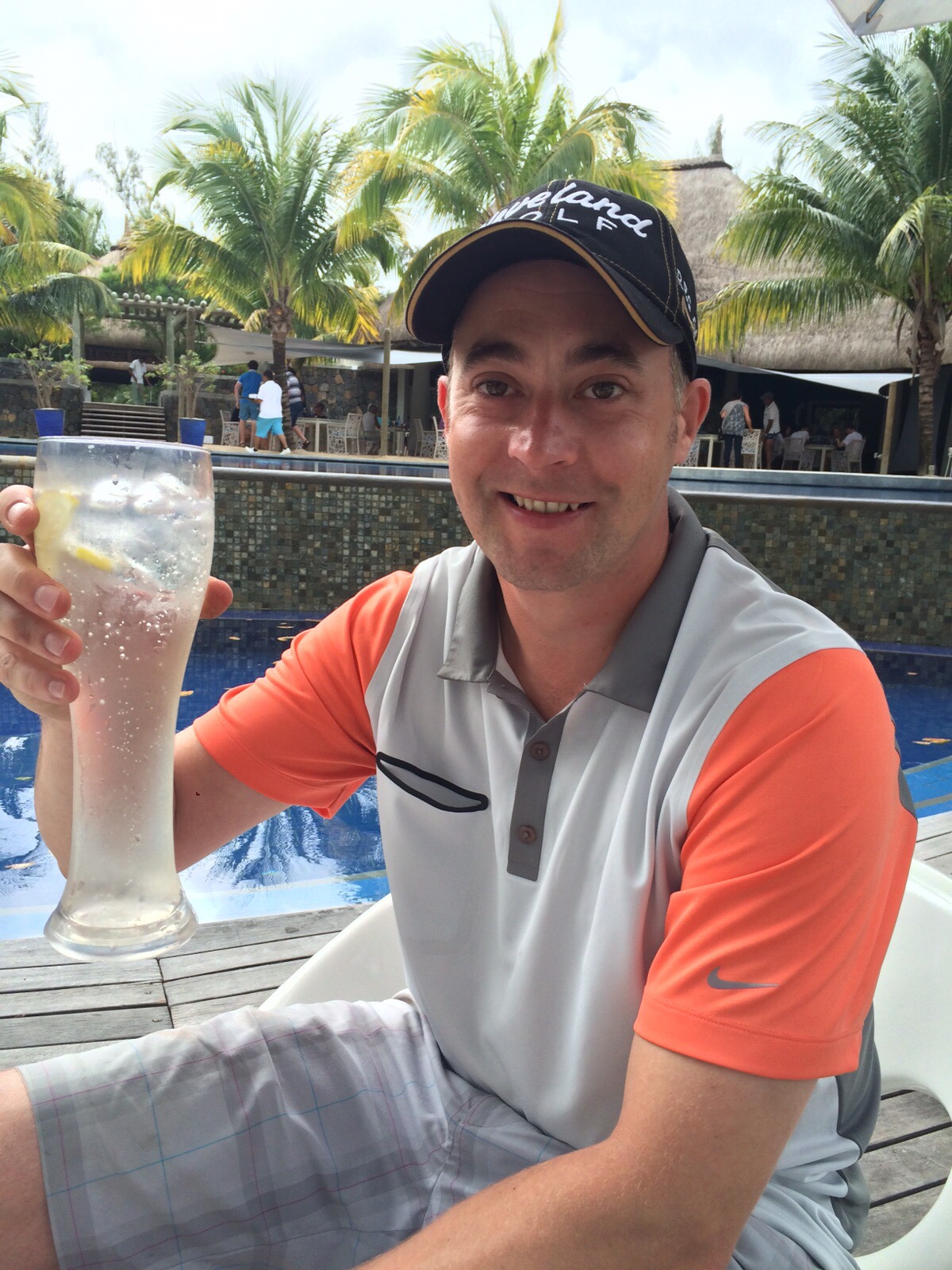 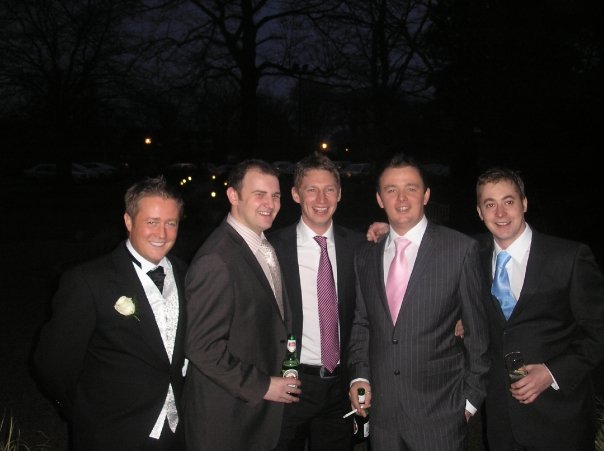 [Speaker Notes: Survivors of Bereavement (SoBS) is a registered charity that was founded in 1991 - 16th April 2021 – will be our 30th anniversary: 30year 30mile campaign.
Alice Middleton MBE, who is now our founding patron.
Following the death of her brother and finding little support available, she placed an advert in her local paper seeking to make contact with others who had been bereaved by suicide.  
She started the first support group from her living room in Hull
We have grown to become the only national charity providing dedicated peer support to adults who have been bereaved by suicide.]
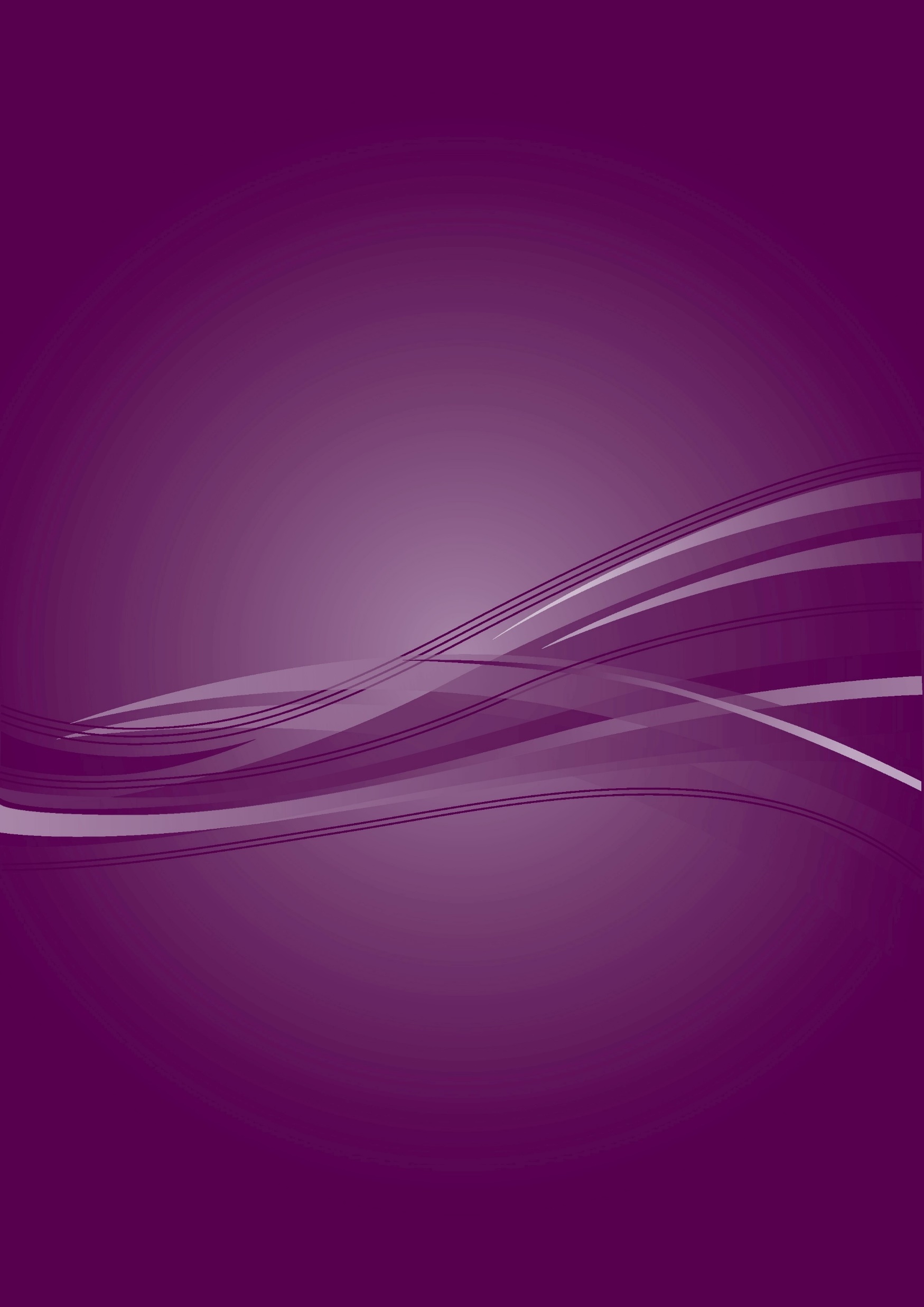 Teesside SOBS
Michelle
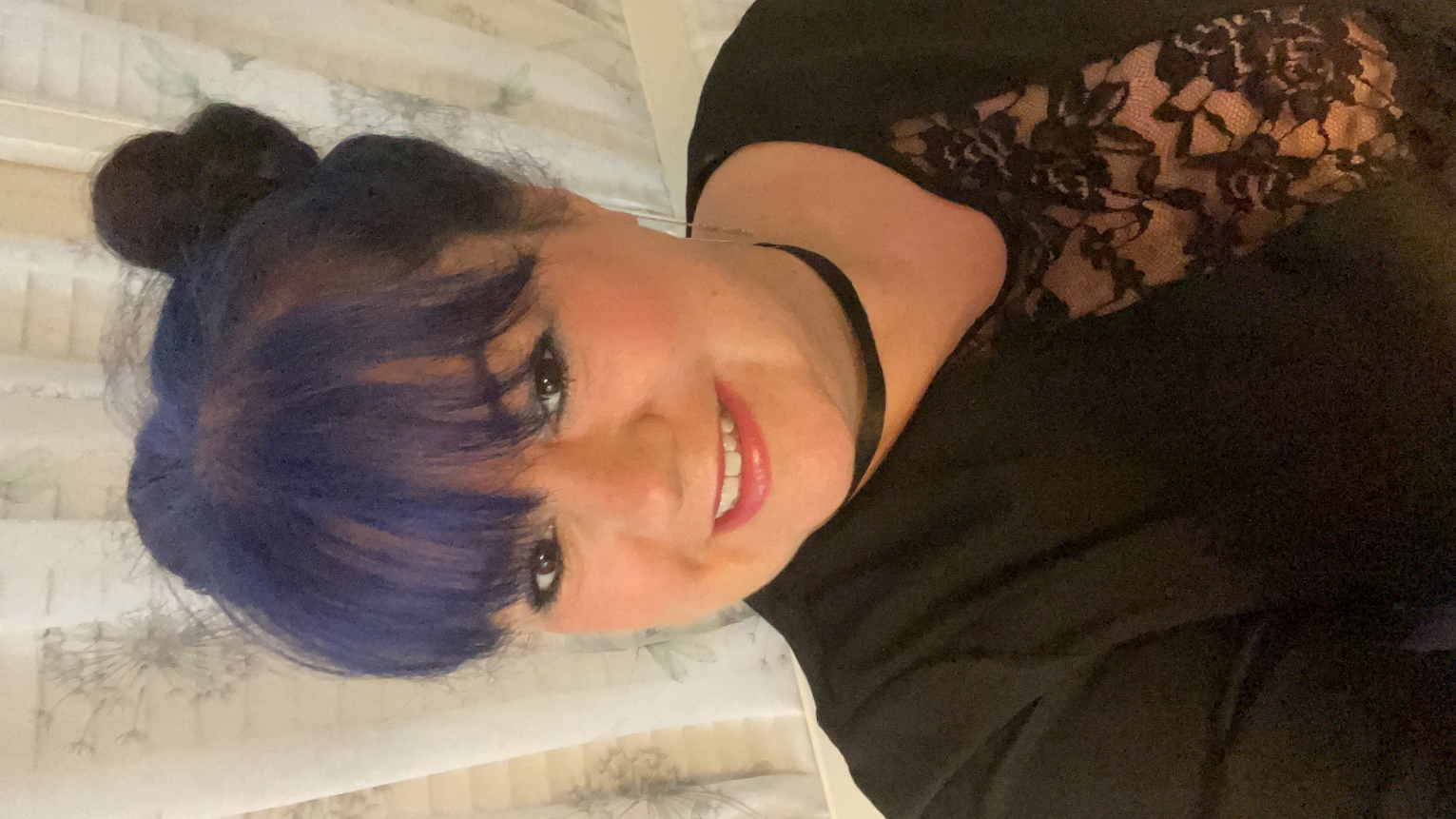 Michelle became driven to set up a support group in the North East after losing Peter in 2017.  Unexpected – successful and outwardly happy man.  Sociable, stable business, stable relationship.

No support for family or friends in the area.

Began with SGSG until facilitators came forwards.
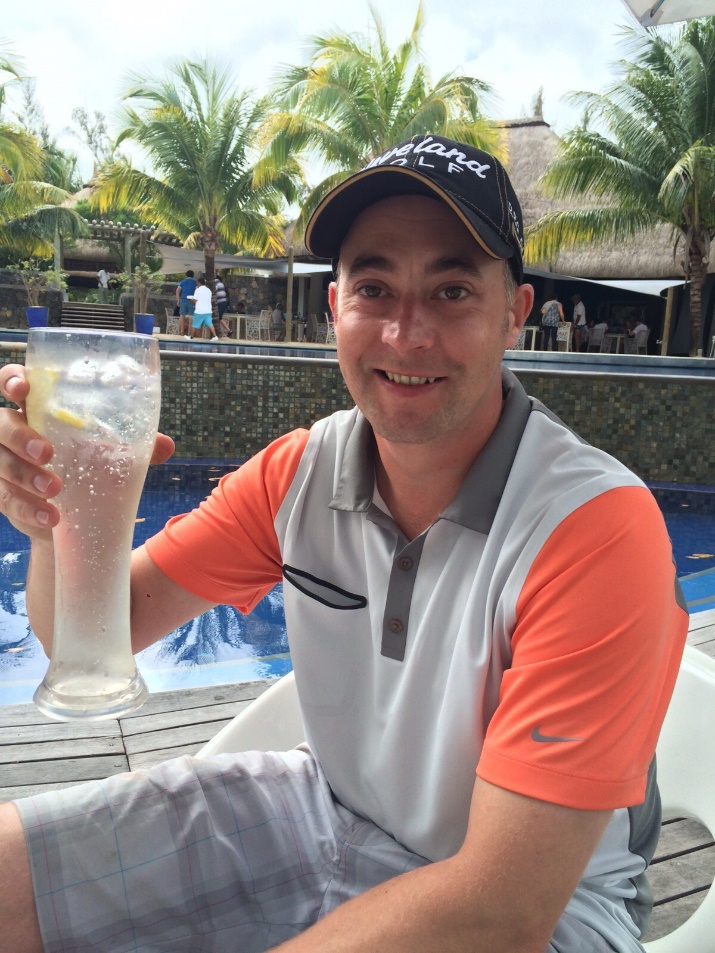 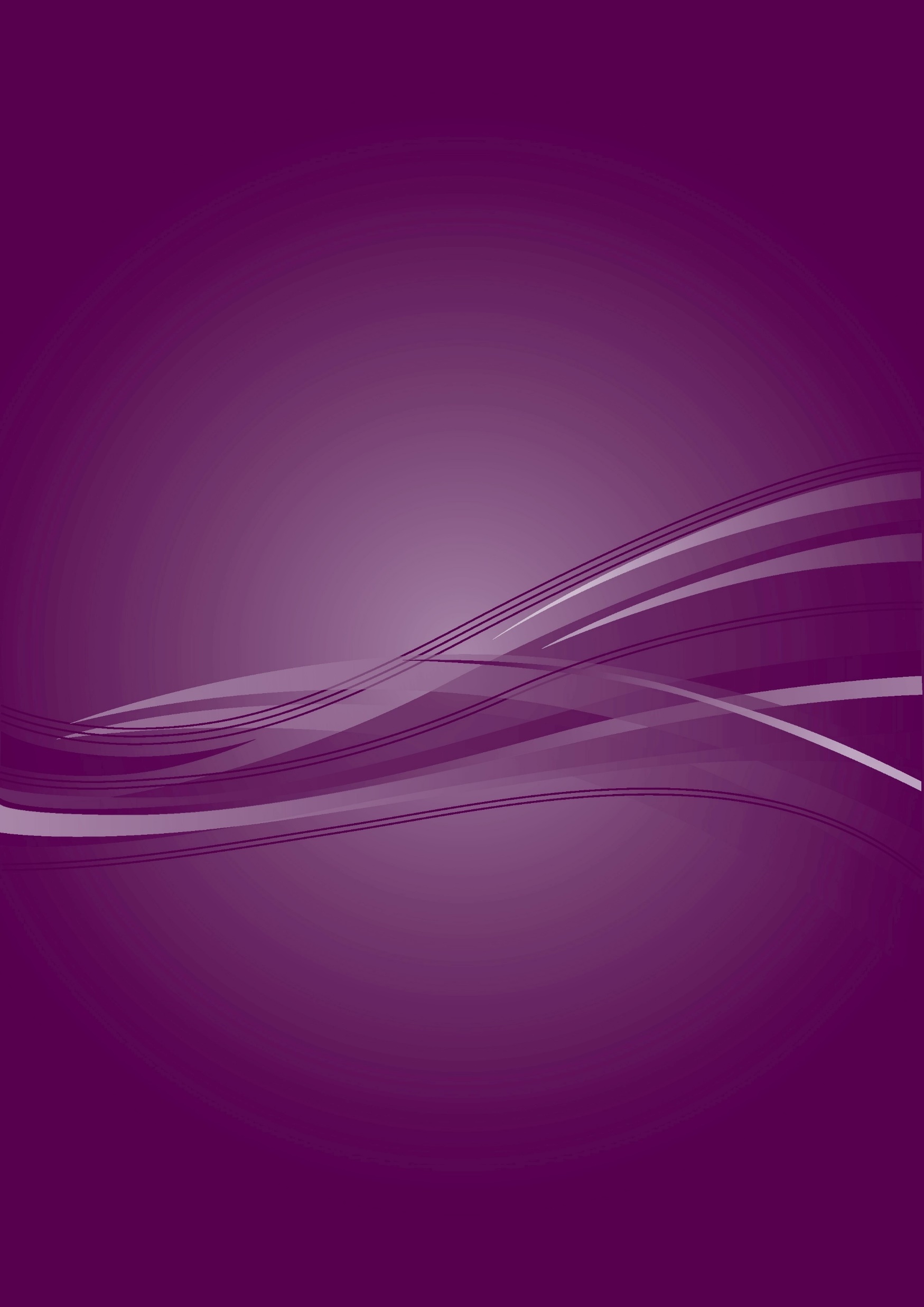 Our Services
Email – write to email.support@uksobs.org

Support line – open 9am to 5pm Monday and Tuesday 
  0300 111 5065

bereaveMENt – email bereaveMENt@uksobs.org

Teesside SOBS – 07399 593910 Teesside@uksobs.org
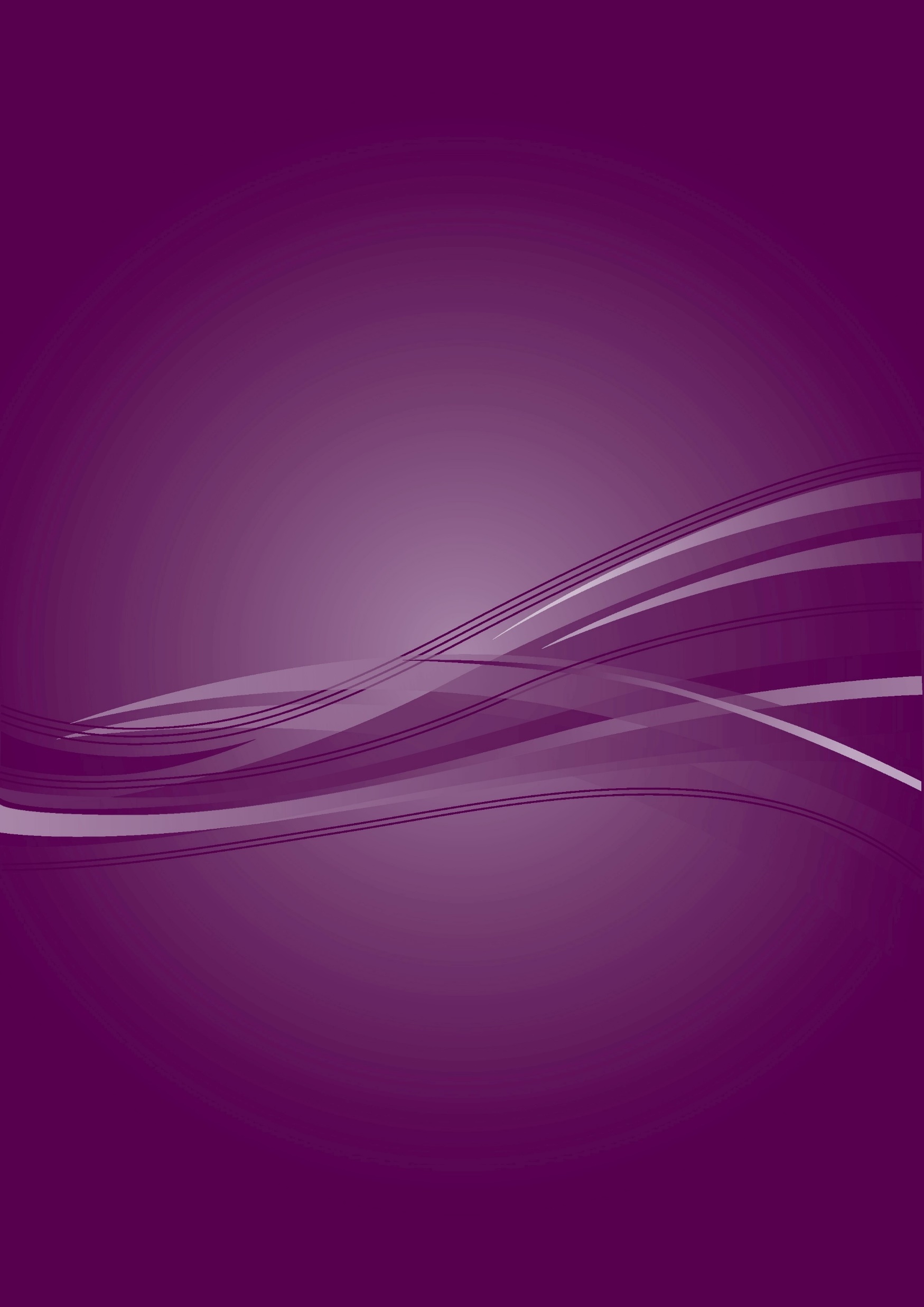 Our Services
National Zoom Support Groups
 
Many Groups now run Zoom Support sessions which are open to all in the UK.
 
eastbourne@uksobs.org 1st & 3rd Wednesday
scottishborders@uksobs.org 2nd Monday 10:30am-12:30pm
watford@uksobs.org 3rd Tuesday
bromsgrove@uksobs.org 3rd Tuesday
henley-on-thames@uksobs.org 4th Wednesday
aylesbury@uksobs.org 4th Thursday
edinburgh@uksobs.org Last Thursday of the month
 
 
 
 
 
 
 
 
 
 
 
 
 
 
 
 
 
 
 
 
 
 
 
 
 
 
‘
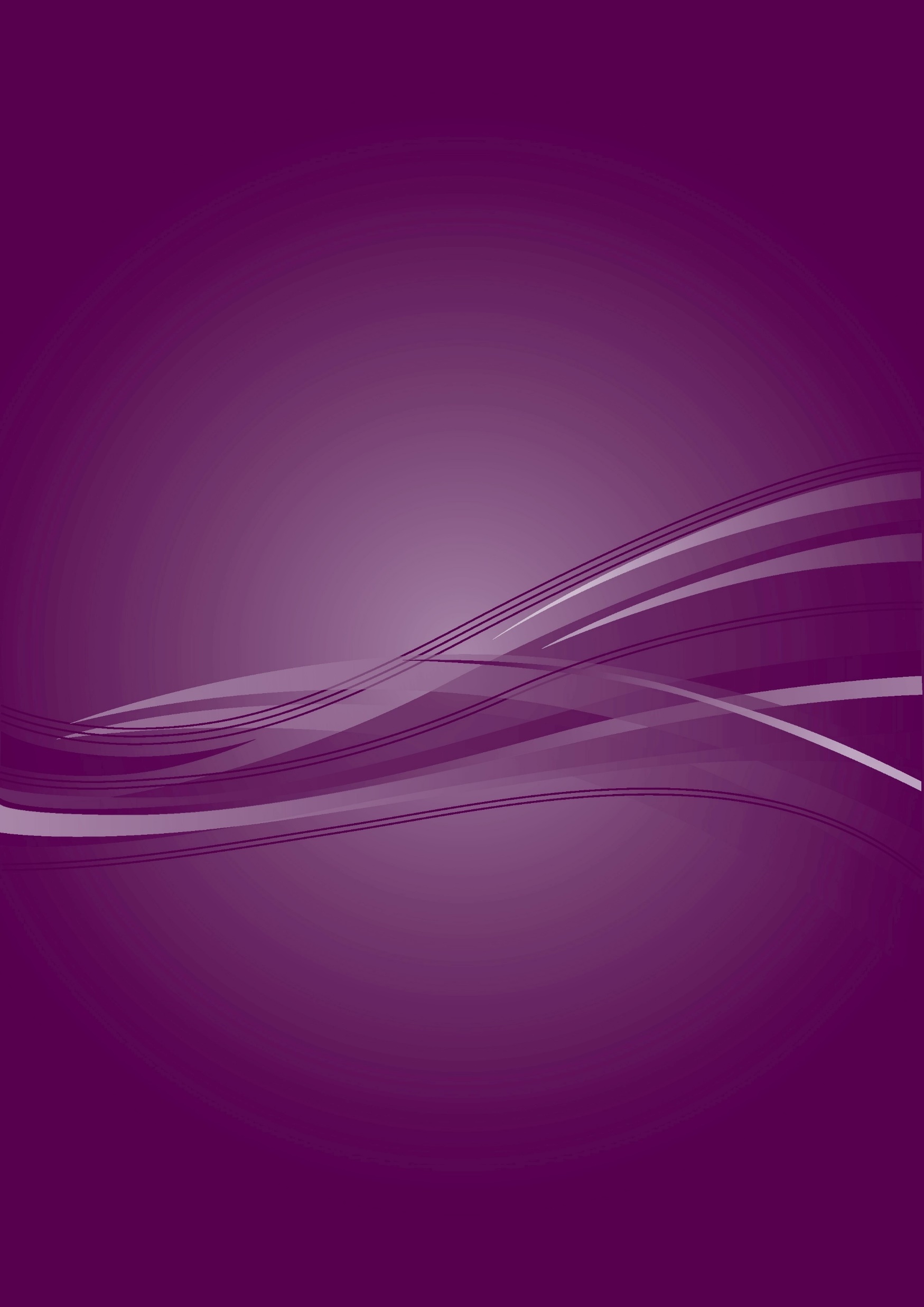 Our Resources
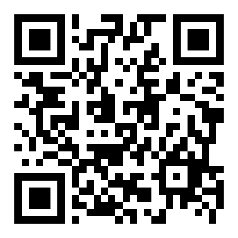 Help is at Hand
Support after Suicide

Leaflets
Cards

Videos
Poetry
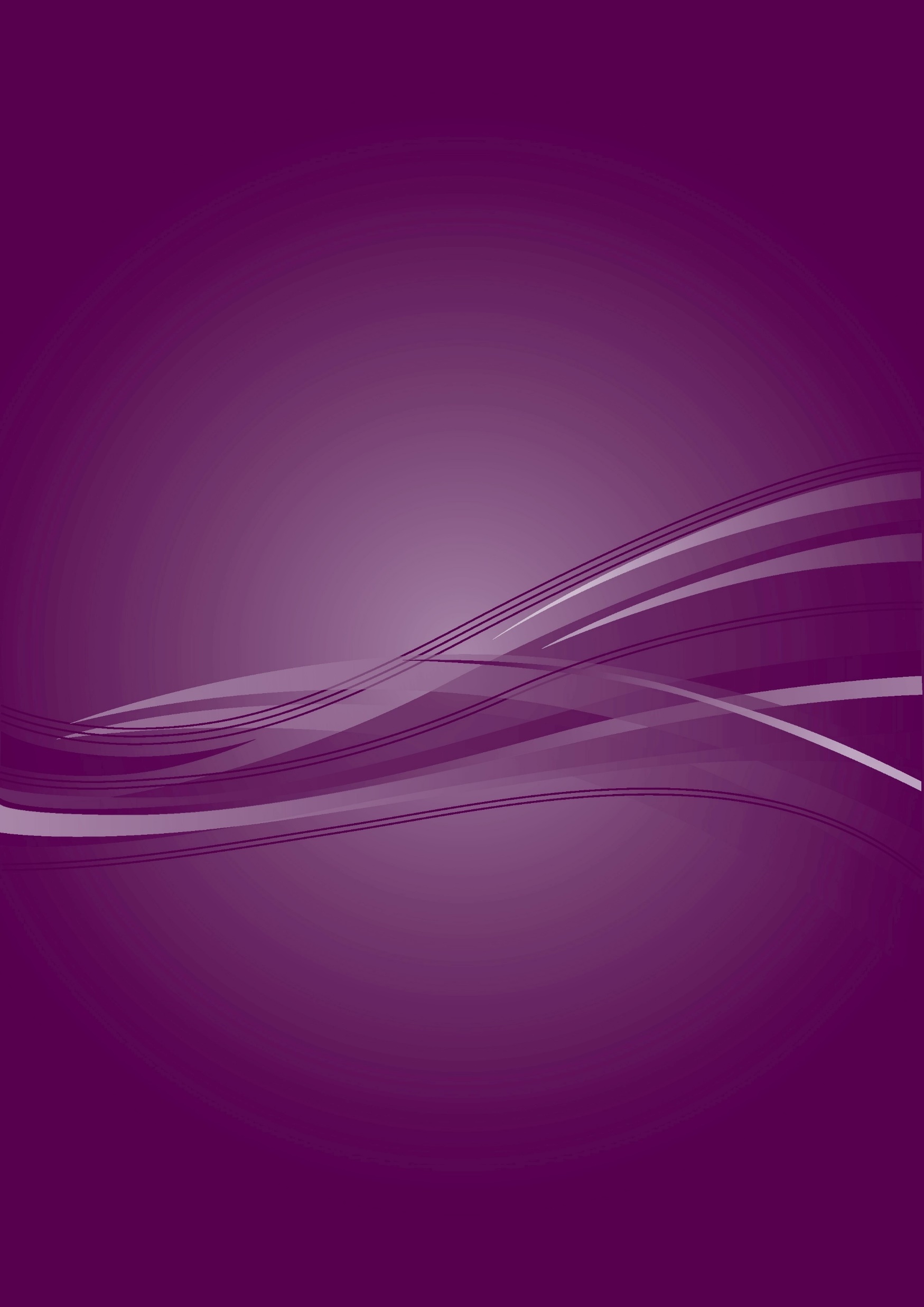 Contact Details
Volunteer Coordinator (North)
Phill Abbiss
Phill.abbiss@uksobs.org
07535 854860

National Office
volunteering@uksobs.org
0115 944 1117
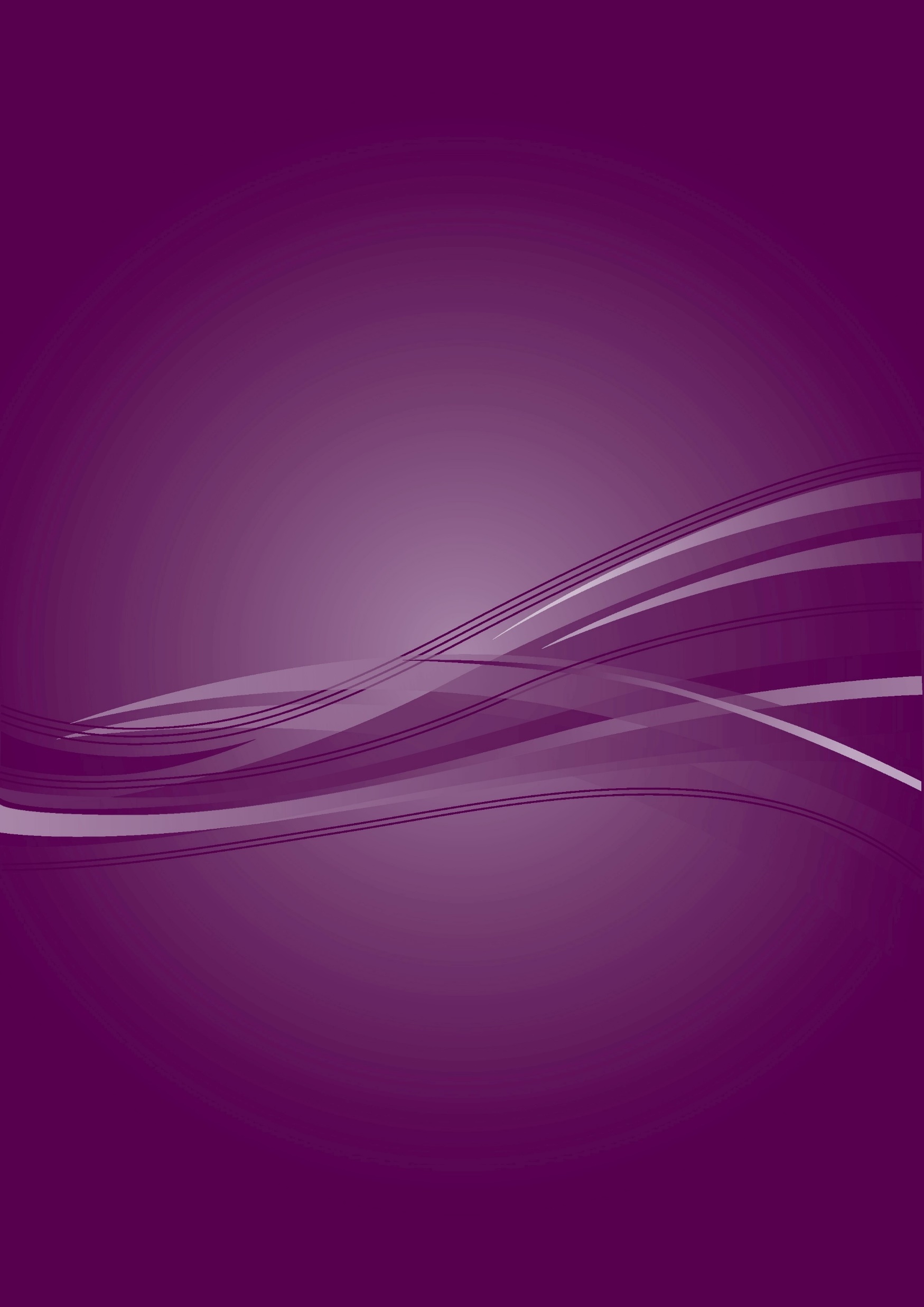 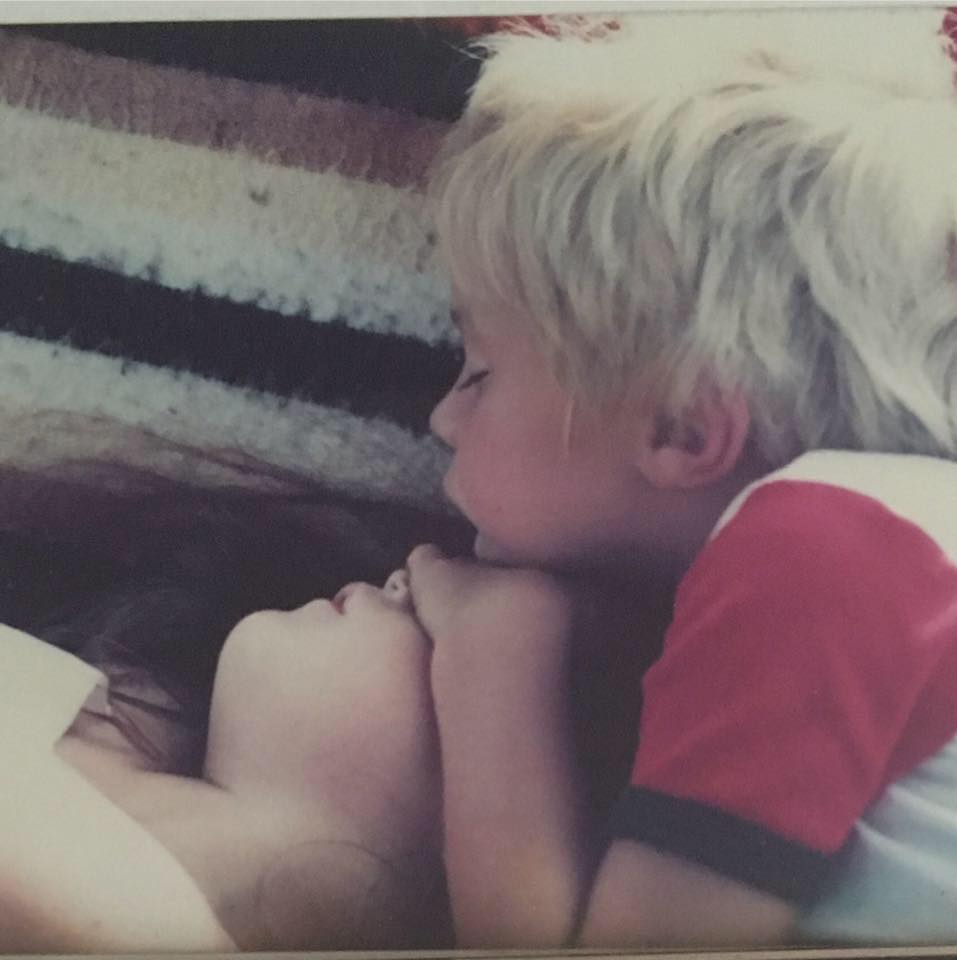